Unit 8  Birthdays
五年级
第1课时
WWW.PPT818.COM
Do you like birthdays?
Why?
Look and say
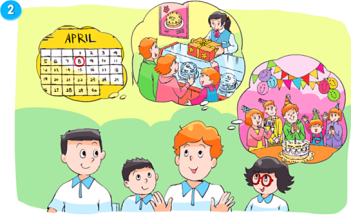 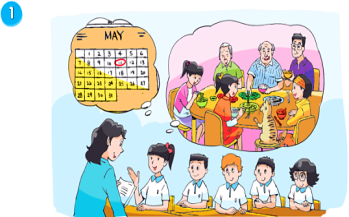 Whose birthdays are they talking about?
What do you want to know about their birthdays?
Watch and choose
When’s Su Hai and Su Yang’s birthday?
When’s Mike’s birthday?
A
B
C
D
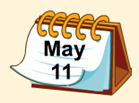 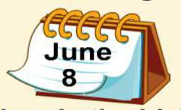 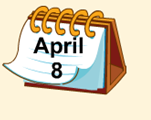 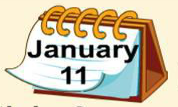 Su Hai’s birthday
Mike's birthday
Su Yang’s birthday
Watch and choose
When’s Su Hai and Su Yang’s birthday?
When’s Mike’s birthday?
Watch and choose
When’s Su Hai and Su Yang’s birthday?
When’s Mike’s birthday?
A
B
C
D
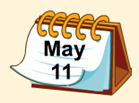 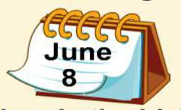 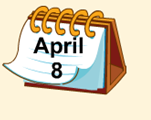 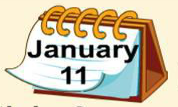 Su Hai’s birthday
Mike's birthday
Su Yang’s birthday
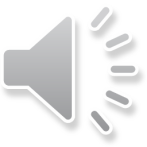 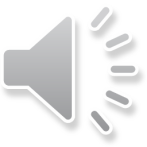 When’s Su Hai and Su Yang’s birthday?
When’s Mike’s birthday?
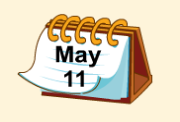 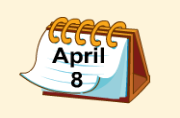 the eleventh of May
the eighth of April
A: When’s …’s  birthday?
B: It's on...
Read and say
读78页课文，并和搭档进行问答。
A：What do Su Hai and Su Yang do on their birthday?
eat noodles
have a big dinner
have a party
B：Su Hai and Su Yang usually ______ with their families. They_______. After that, they_______. They have a great time.
play with Kitty the cat
eat the birthday cake together
buy a birthday cake
play some games
Tip:划出关键句，获取信息
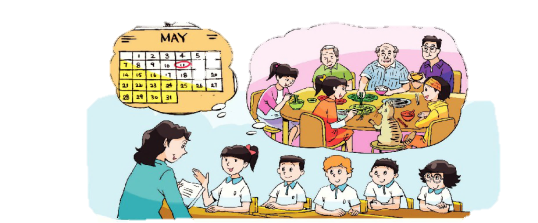 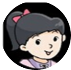 Miss Li: When's your birthday, Su Hai?
 Su Hai: It's on the eleventh of May. It's also Su Yang' s birthday.
Miss Li: What do you do on your birthday?
 Su Hai: We usually have a big dinner with our parents and grandparents. 
              Su Yang and I eat some noodles. After that, we play with Kitty   
              the cat. We have a great time.
Read, underline and discuss
读79页课文,划出关键句并和搭档讨论，再回答。
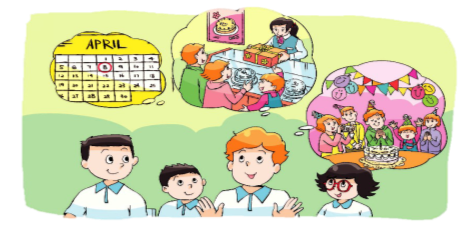 Miss Li: When's your birthday, Mike?
    Mike: It's on the eighth of April. We always have a party at home. Helen, Tim 
               and I go to buy a birthday cake in the morning. Then, my friends come
               in the afternoon. We eat the birthday cake together and play some games.  
               We have a lot of fun!
... always … on his birthday . 
They …   Then , ...  
They … and …            They have a lot of …
Discuss and say
同桌讨论，生日那天，苏海、苏阳和迈克吃的有什么不同？
What do they eat on their birthdays?
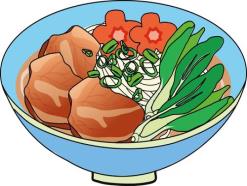 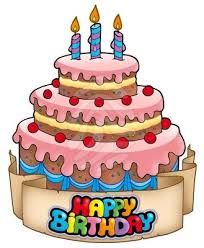 生日时吃蛋糕，寓意好运
生日时吃面,寓意长寿
In Japan, people eat red bean rice——lucky
在日本，人们过生日吃红豆饭——吉祥
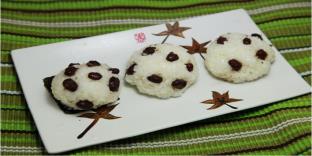 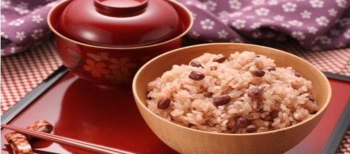 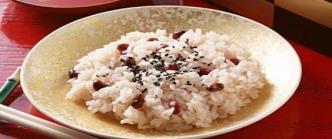 In Brazil, people eat candies——sweet
在巴西，人们过生日吃糖果——甜美
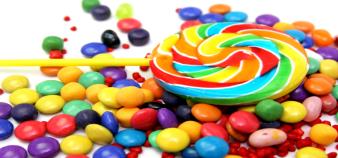 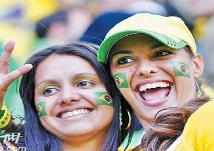 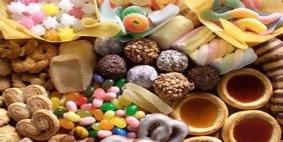 In Russia, people eat birthday pies——healthy
在俄罗斯，人们过生日吃生日馅饼——健康
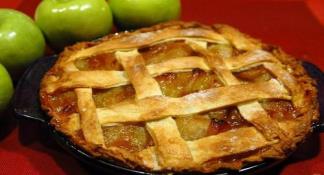 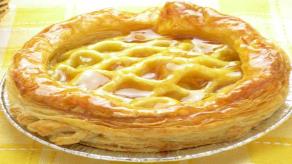 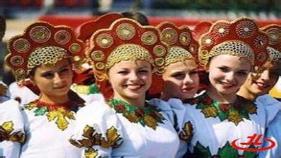 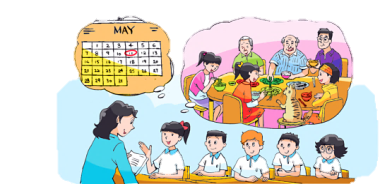 Listen and imitate
Miss Li: When's your birthday, Su Hai?
Su Hai: It's on the eleventh of May. It's also Su  Yang's birthday.
Miss Li: What do you do on your birthday?
Su Hai: We usually have a big dinner with our parents and grandparents. Su Yang and I eat some noodles. After that, we play with Kitty the cat. We have a great time.
Listen and imitate
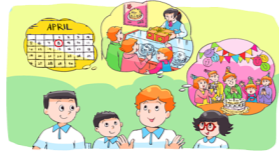 Miss Li: When's your birthday, Mike?
Mike: It's on the eighth of April. We always have a party at home. Helen, Tim and I go to buy a birthday cake in the morning. Then, my friends come in the afternoon. We eat the birthday cake together and play some games.  We have a lot of fun!
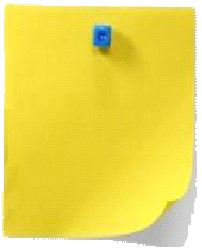 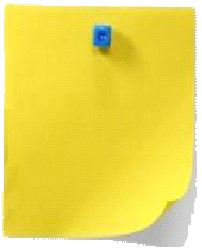 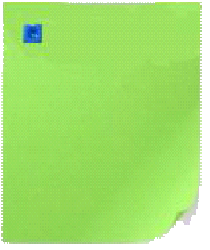 …
Read together.
(齐读）
Read after one.
（跟一人读）
以小组为单位，选文中某一人的生日读一读。
English readers朗读者
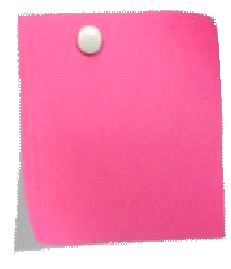 Read in roles.
（分角色读）
小组合作完成：
能按主题分工，语言准确流利、语调丰富的可得☆☆☆
                  能较好完成合作并展示的得☆ ☆ 
                      仍然需要好好努力的得☆
Survey and say
在小组内调查采访，调查组员或者他们家人的生日，并汇报。
When’s your/…’s  birthday?
It's on....
What do/does… do on … birthday?
I/We/...
…’s  birthday is on...
He/She/They usually/often...
Who
When
What 
activities   
什么活动
Homework
1. Read the story time 3 times .
2.Talk with your friends about your parents’ 
   birthdays. 
3.Enjoy the birthday cake together and be 
   happy every day.
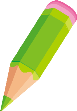